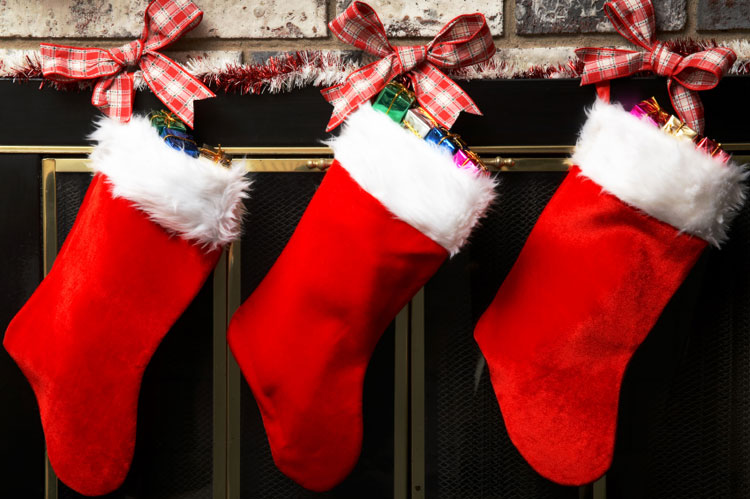 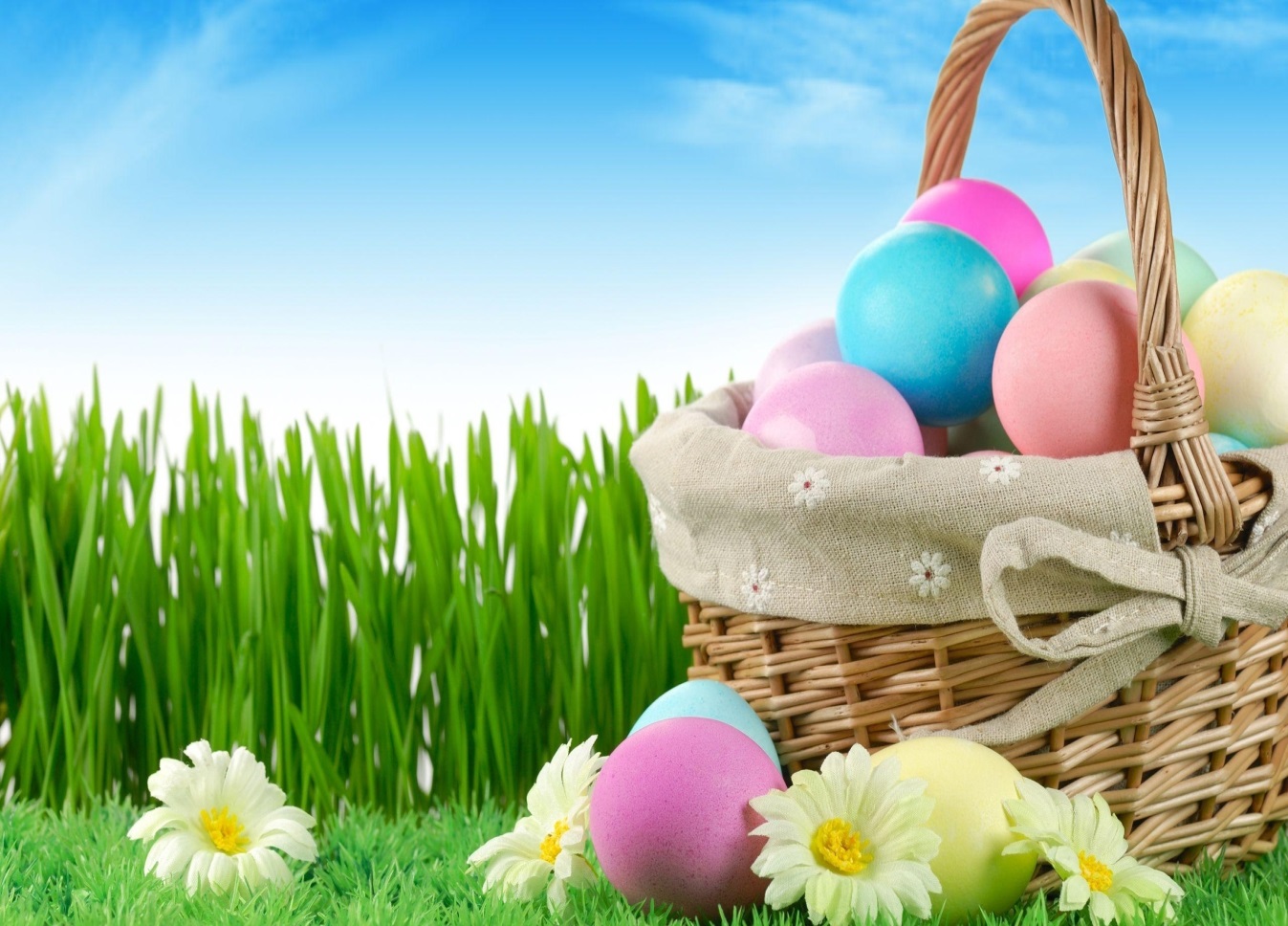 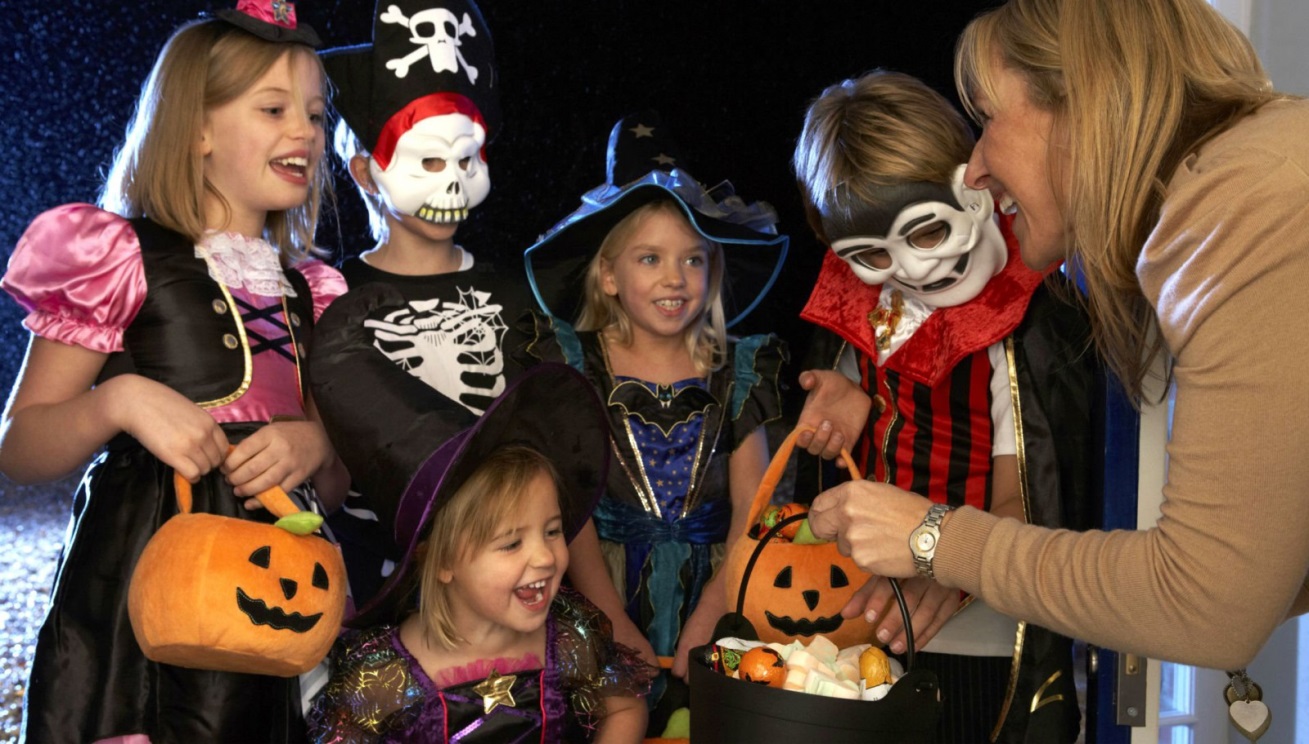 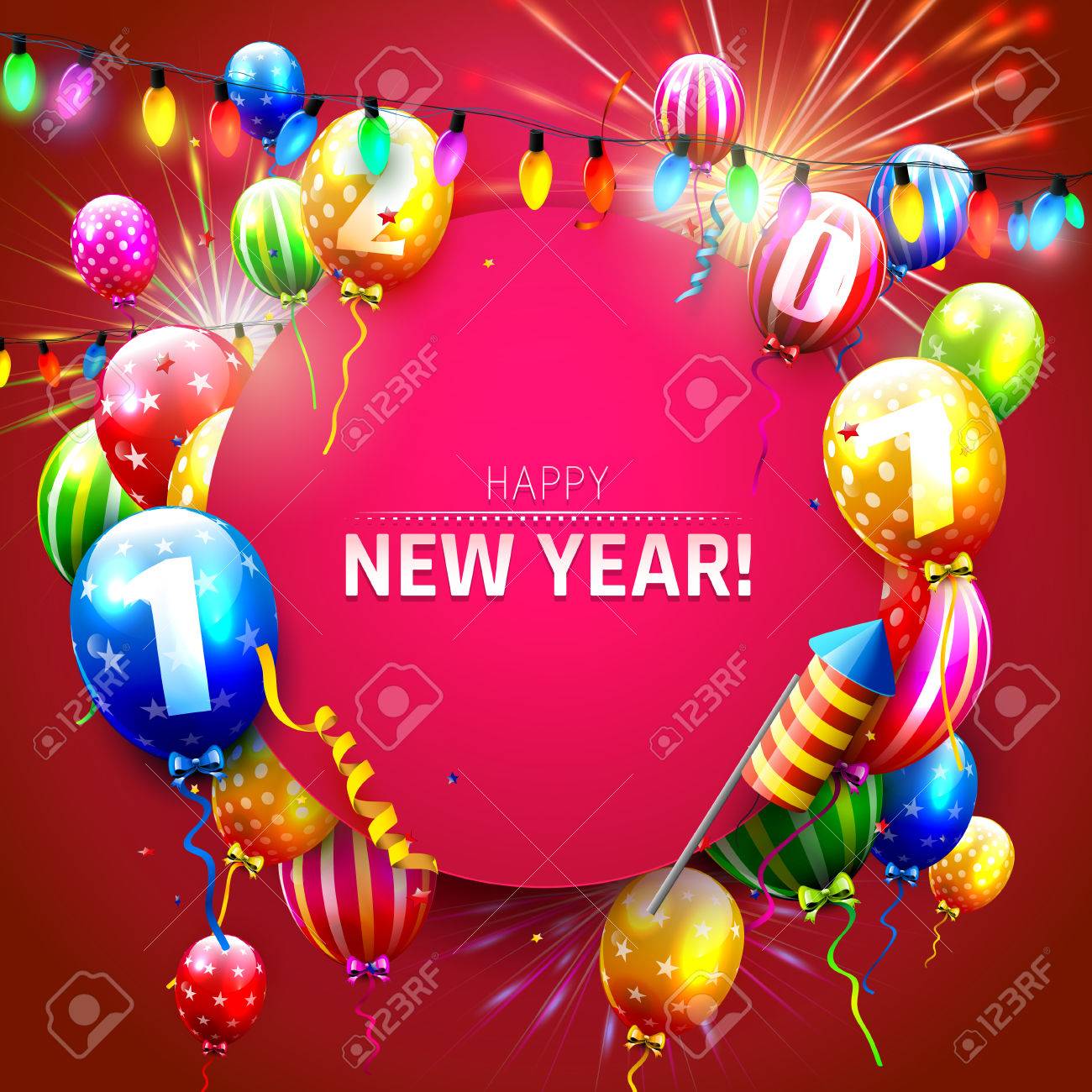 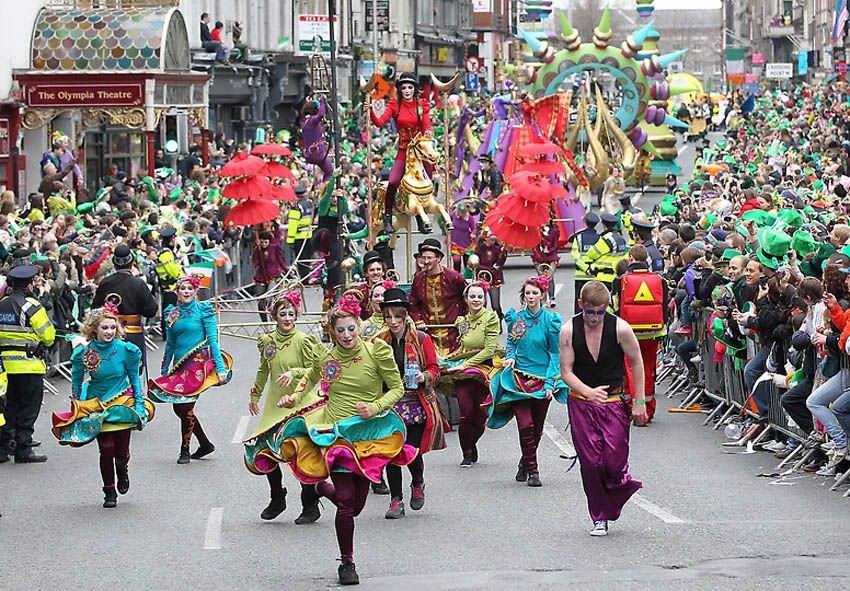 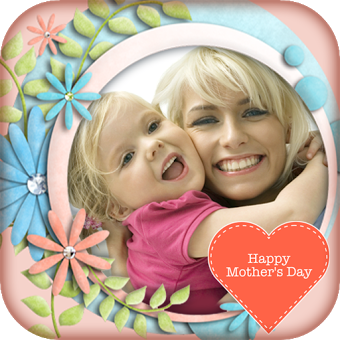 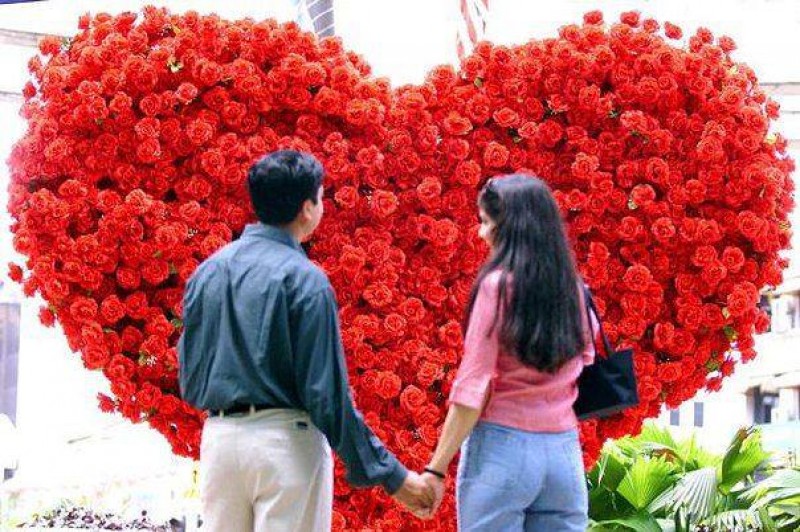 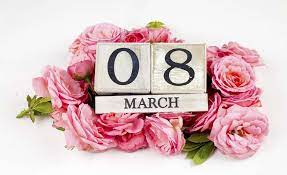 New Year’s Day (1st of January)
St. Valentine’s day (14th of February)
Easter (March-April)
Halloween (31th of October)
Christmas (25th of December)
Women’s day (8th of March)
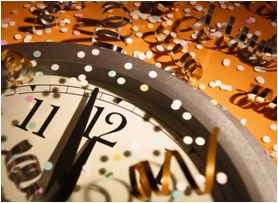 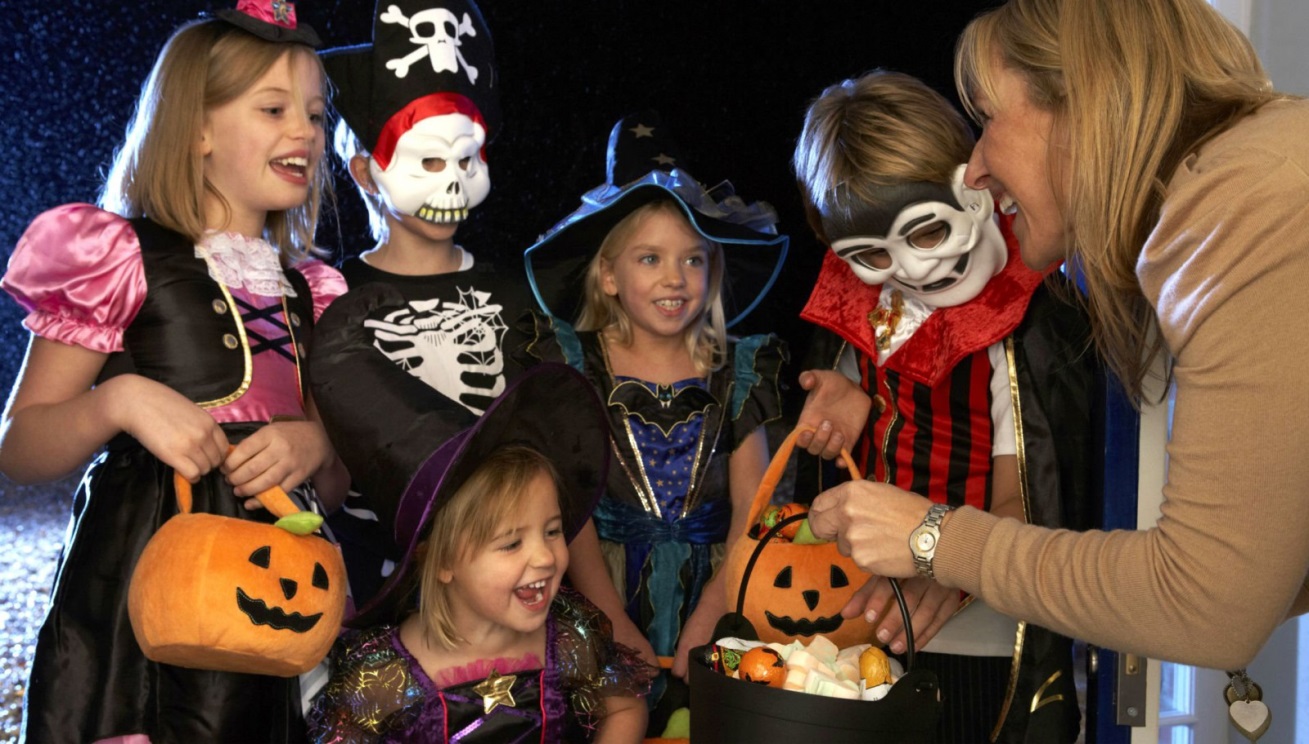 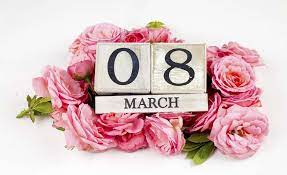 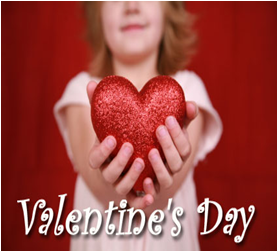 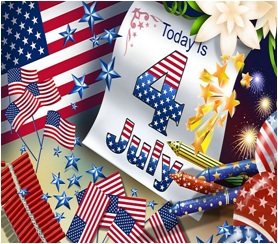 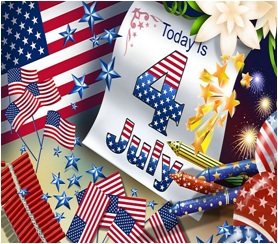 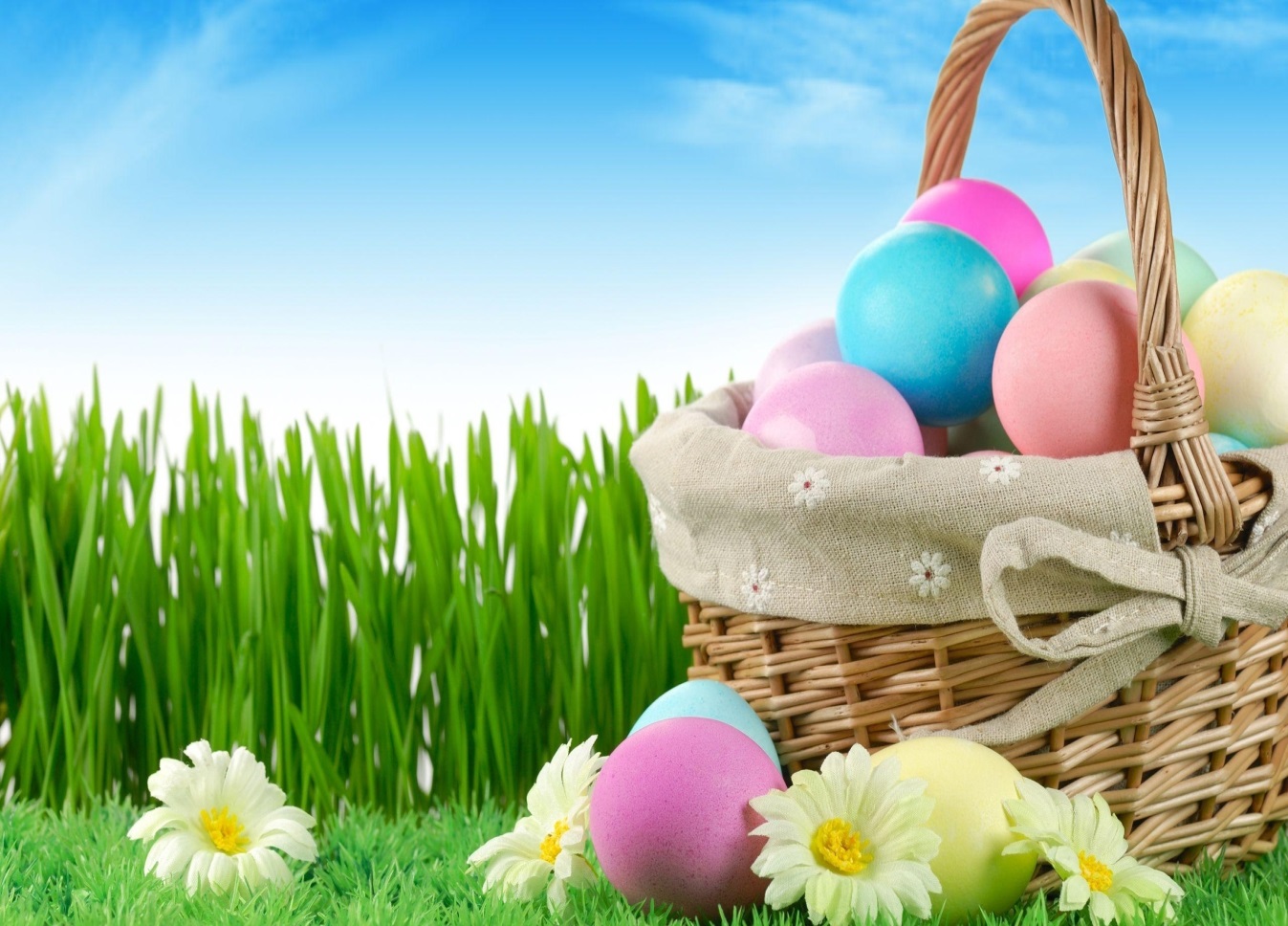 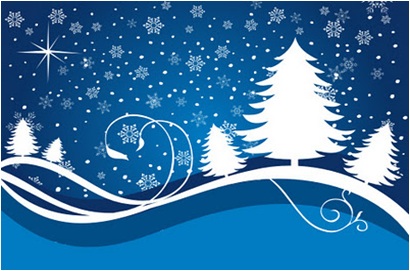 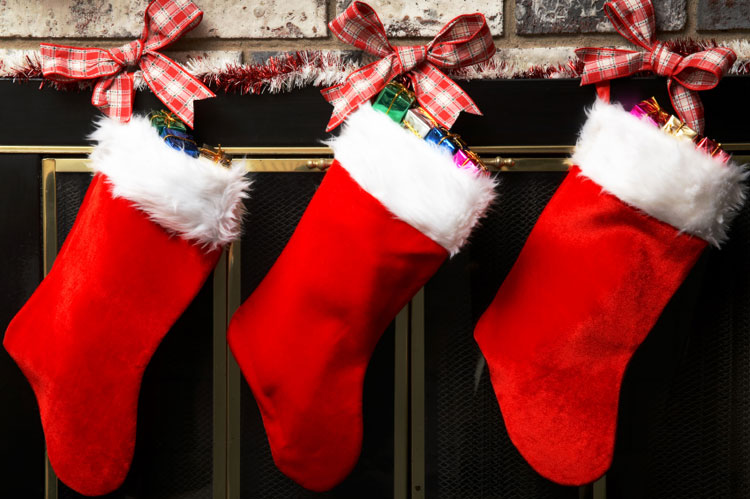 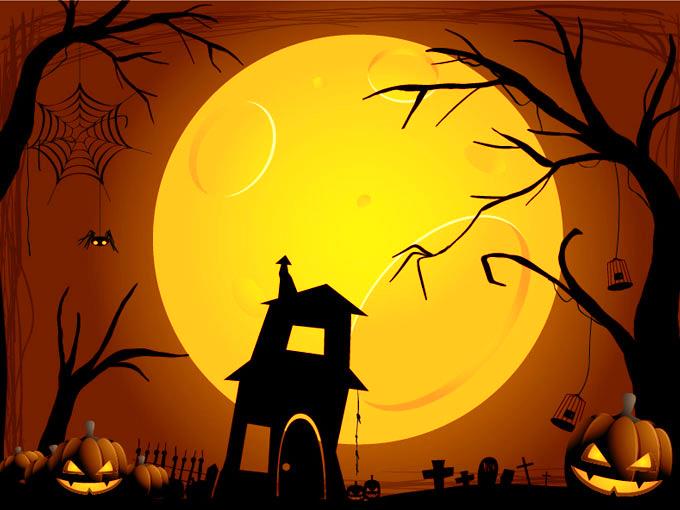 What do you know about Halloween?
Do you know why pumpkin is the symbol of this holiday?
What are the symbols of Halloween?
What is Jack-o'-lantern?
HOLIDAY
What do people do on Halloween?
What  are Halloween’s sweets?
Halloween has its own
 symbols. They are…
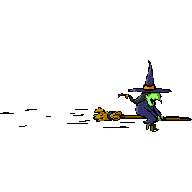 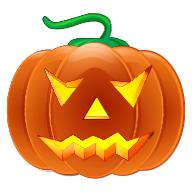 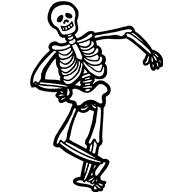 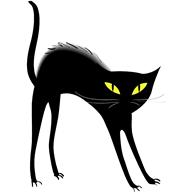 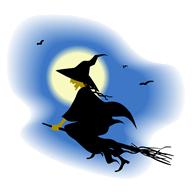 A SMILING JACK
OR
JACK’ O’ LANTERN
A SCELETON
A WITCH ON A BROOM
A BLACK CAT
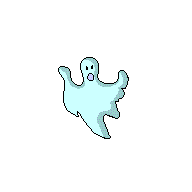 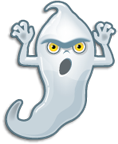 A GHOST